Página principal de Right Answer
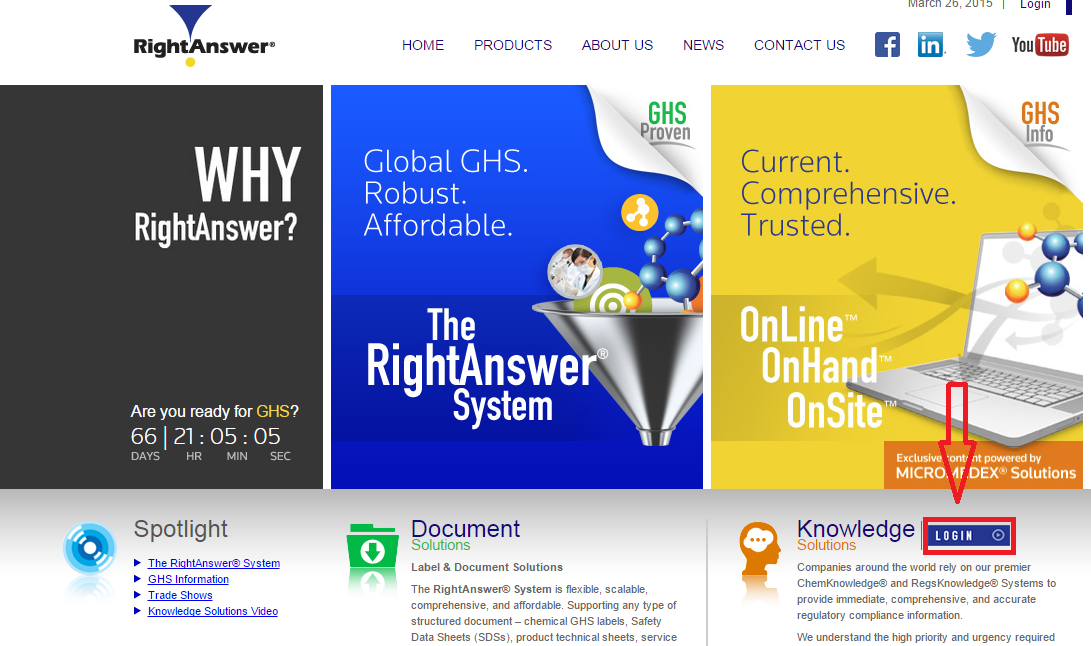 En este punto introducir usuario y contraseña
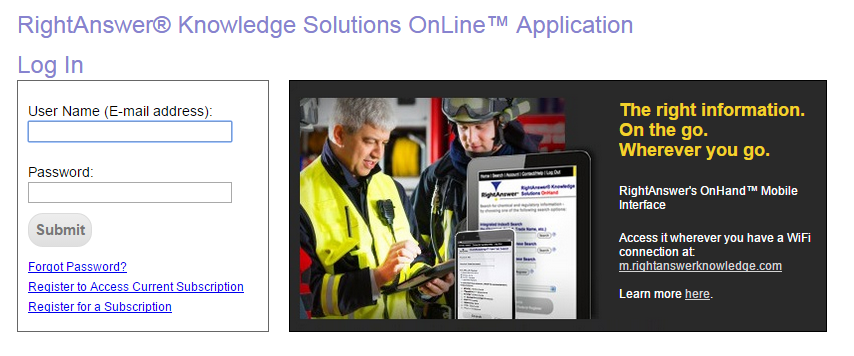 A continuación pasamos a la siguiente pantalla, en la que accedemos a la búsqueda de los productos que nos interesan, se recomienda hacer la búsqueda directamente desde el punto 1.
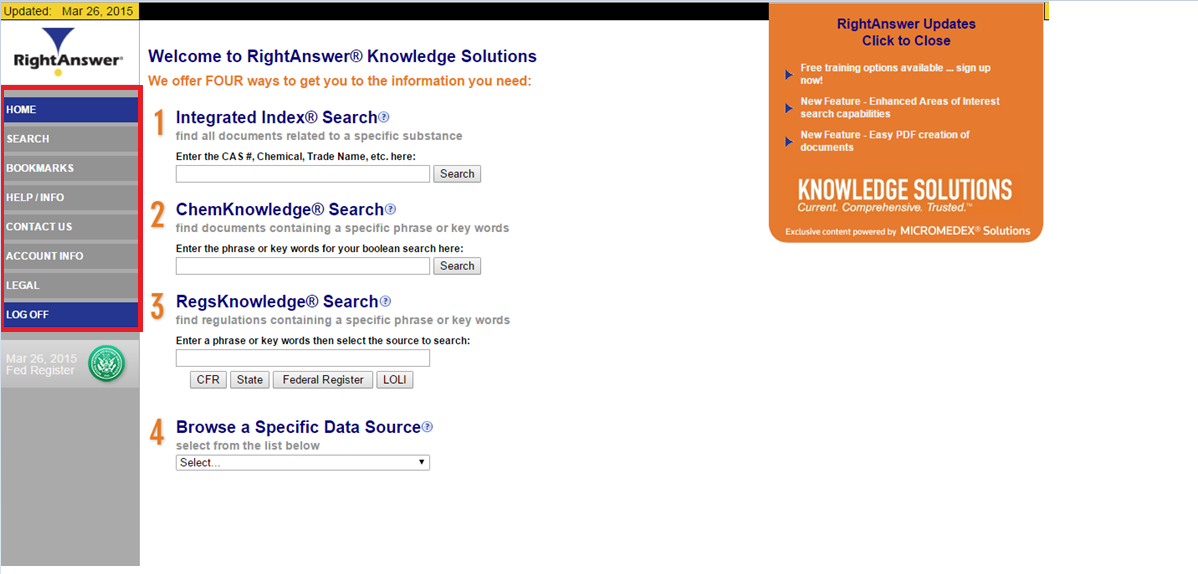 ÍNDICE
NOTA: Haciendo clic en los recuadros amarillos (BFnº), en modo edición, se obtiene información de cada parte de la pantalla.
Si hacemos la búsqueda, por ejemplo, del arsénico nos aparecería la siguiente información. A la izquierda para seleccionar el producto y a la derecha para seleccionar la información deseada de dicho producto.
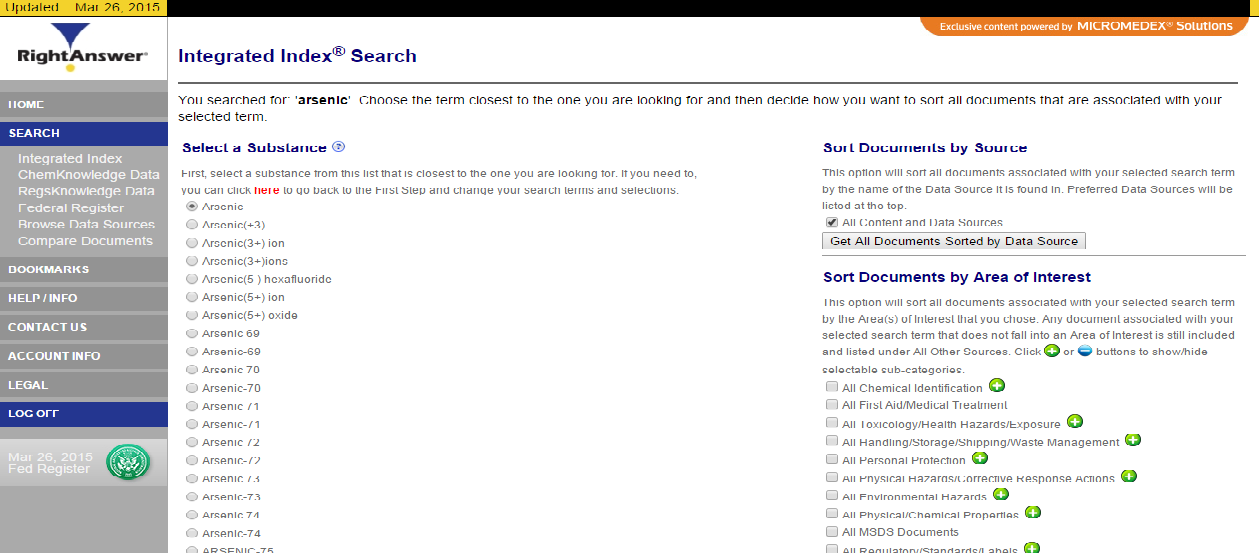 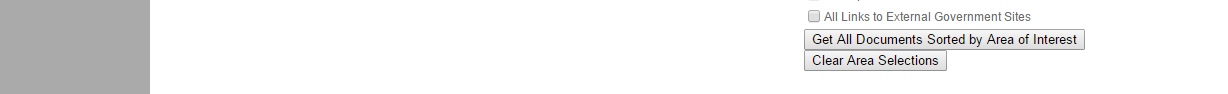 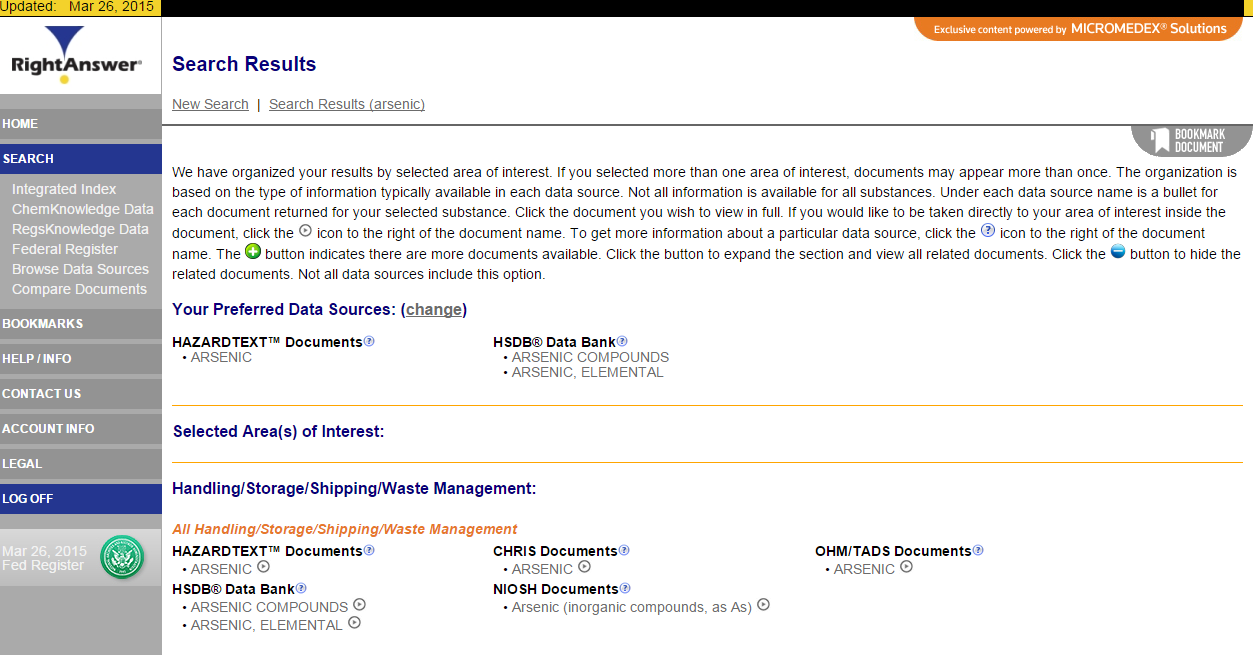 NOTA: Puedes obtener más información de las 12 bases de datos en este enlace.
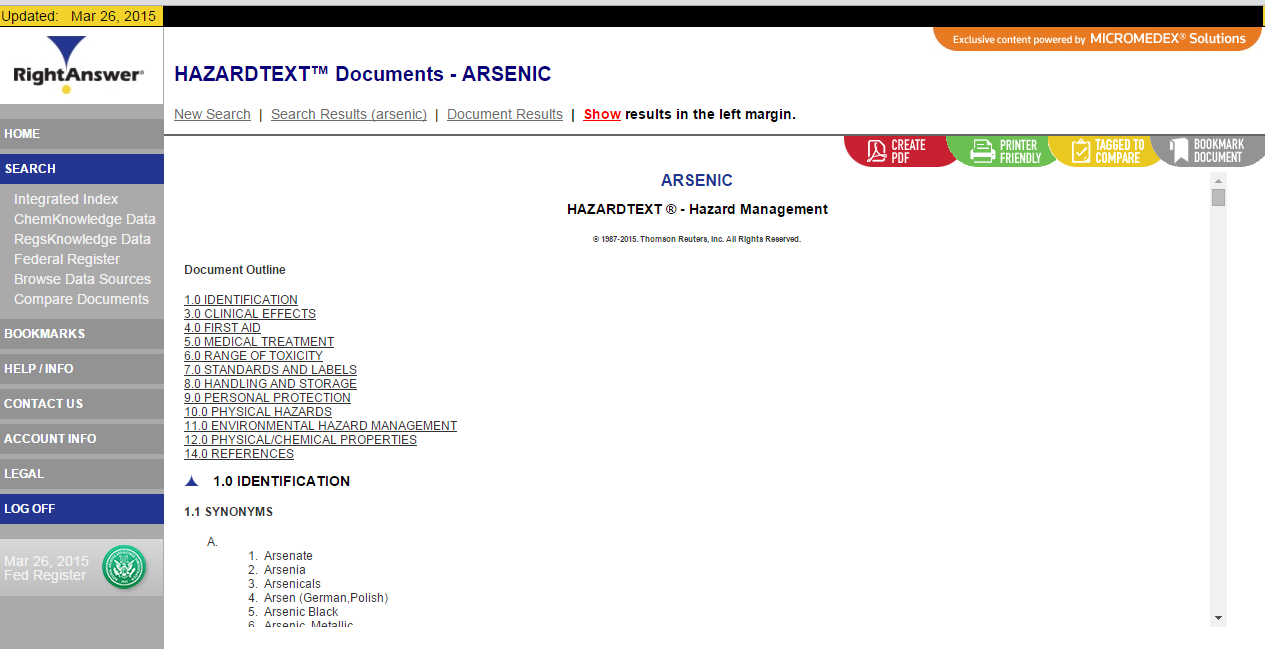 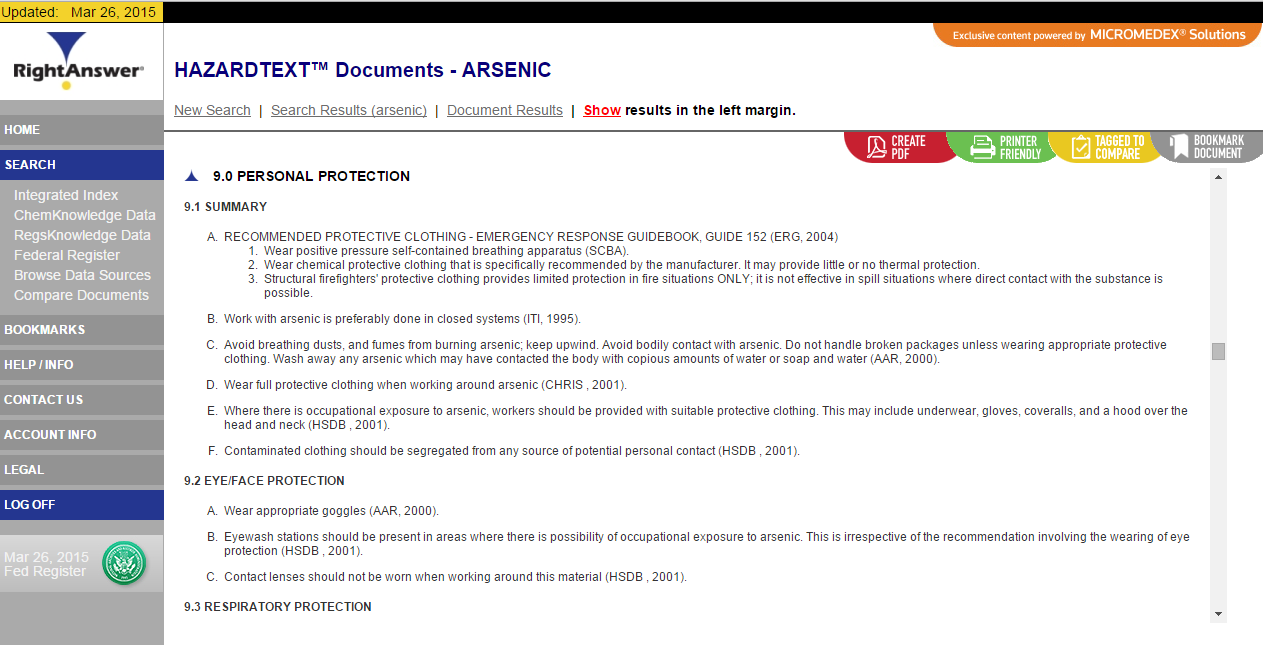 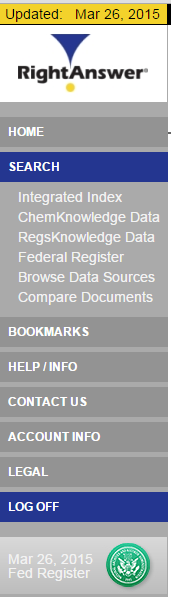 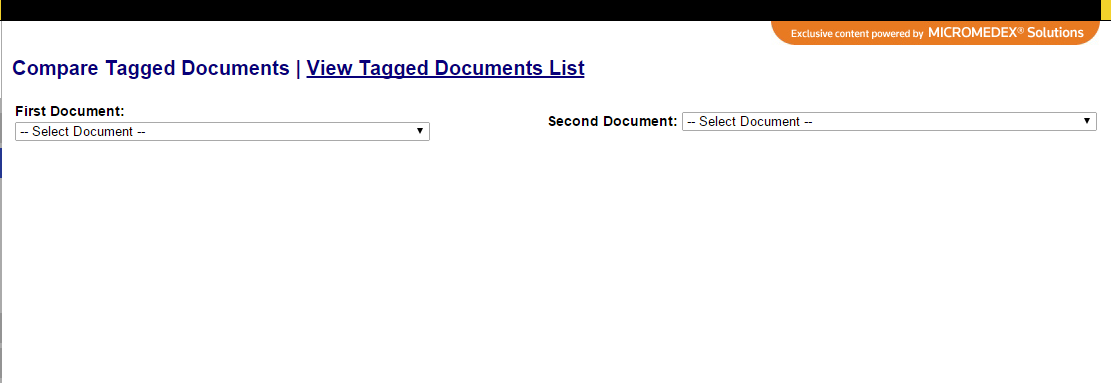 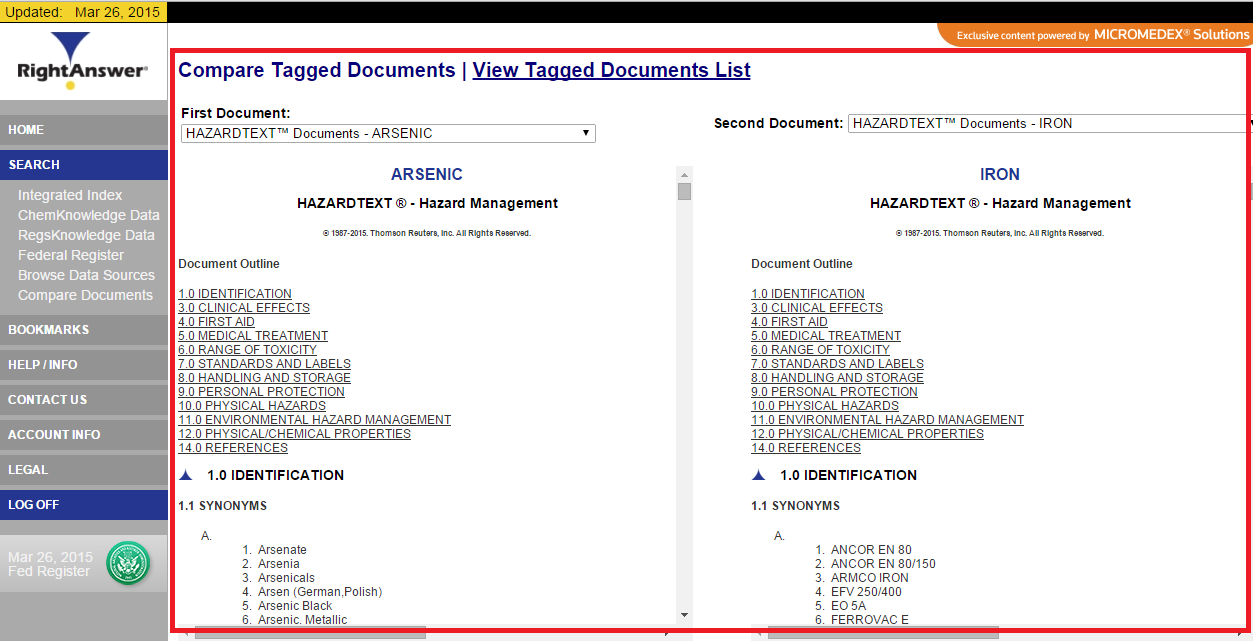 Cuadro de texto comparativo en el punto de protección personal:
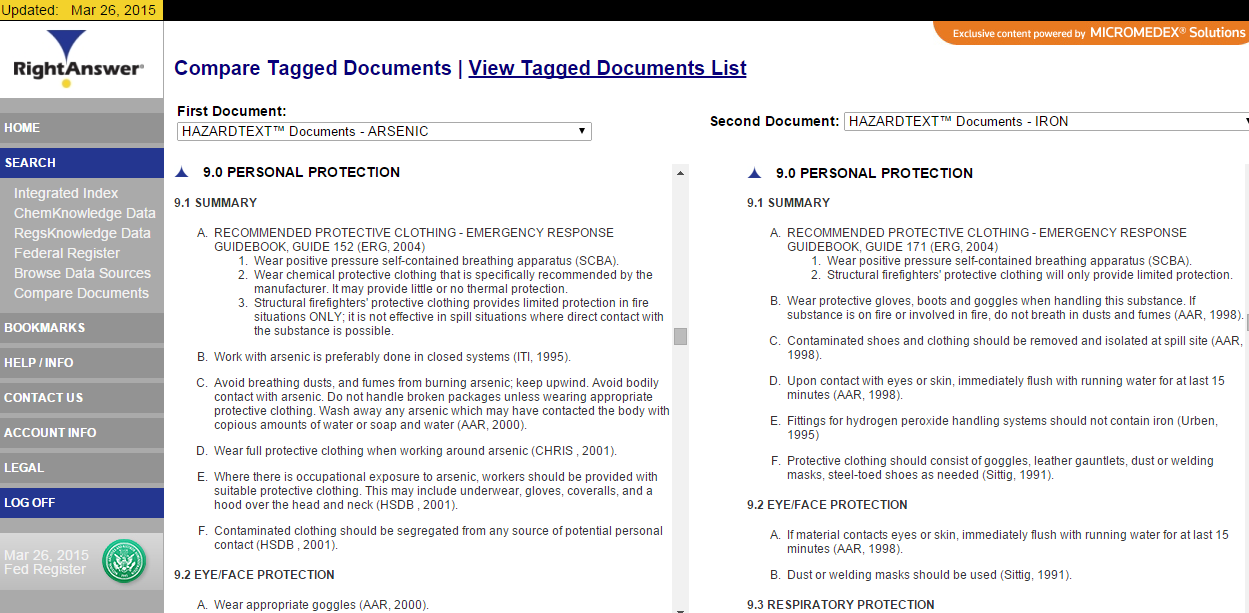 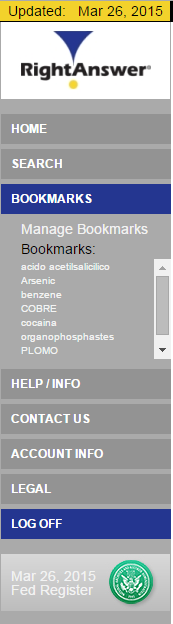 Click en log off para salir de la sesión: